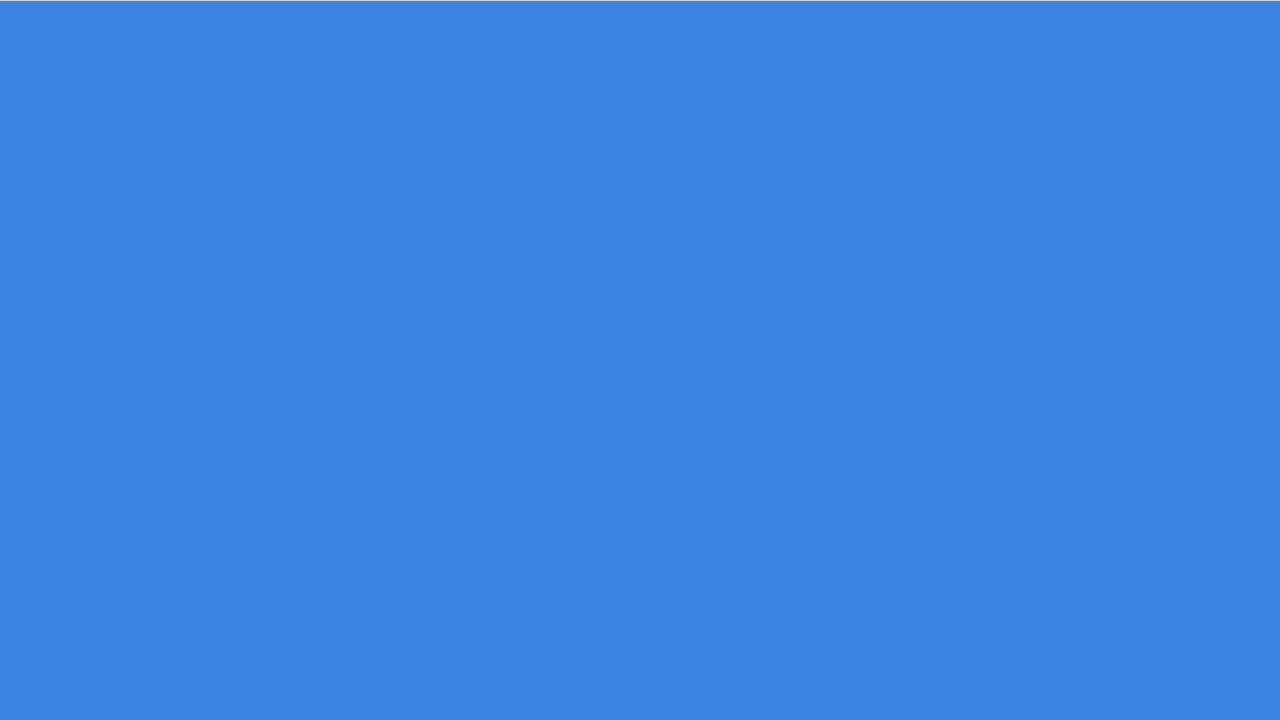 MS Word Nivel Básico
MICROSOFT WORD
Profesor: Sergio Bazo Bertrán
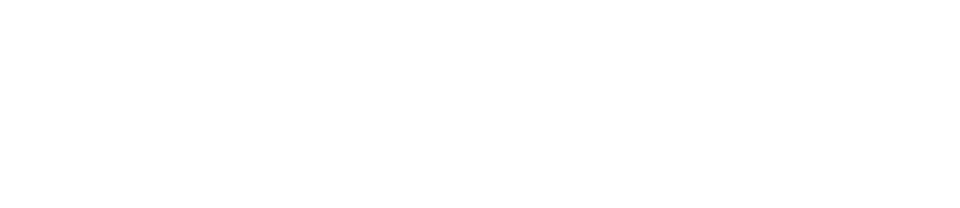 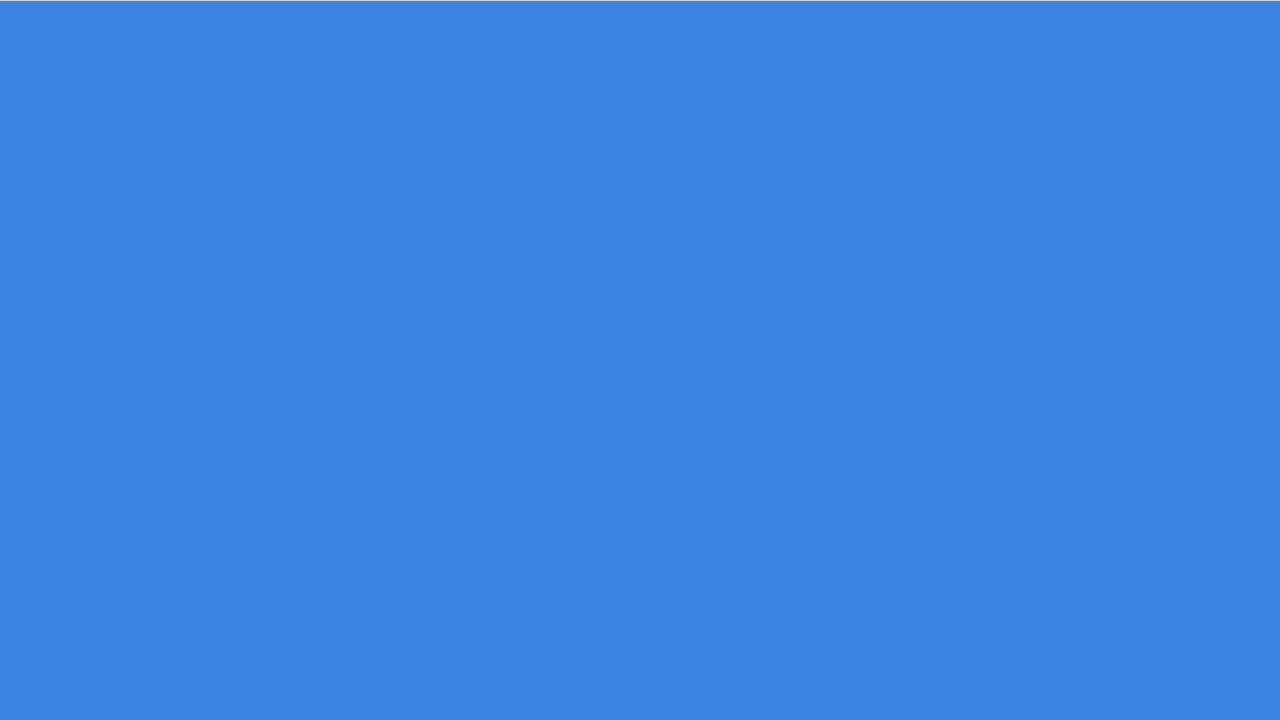 MS Word Nivel Básico
Módulo 1
Introducción a Word
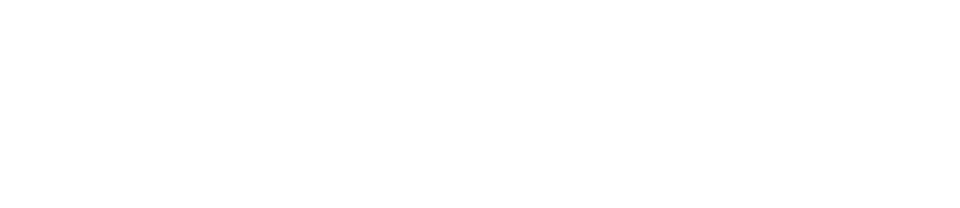 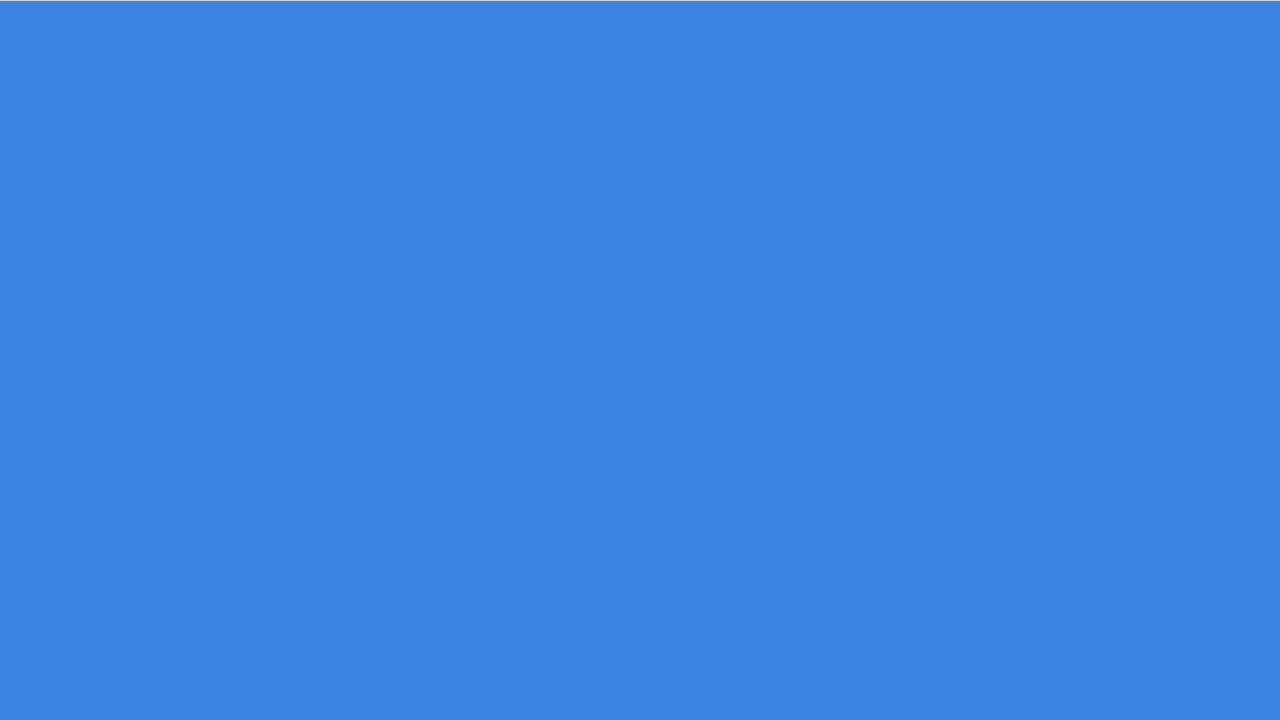 MS Word Nivel Básico
¿Qué es y para qué sirve un procesador de texto?
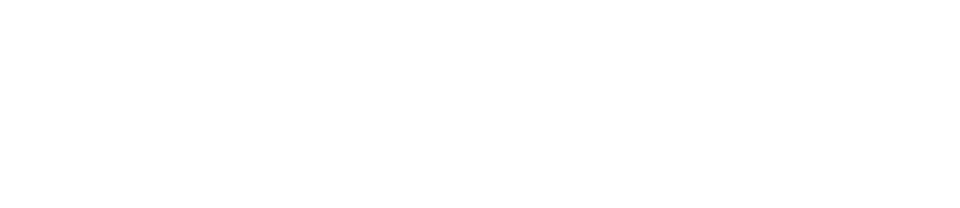 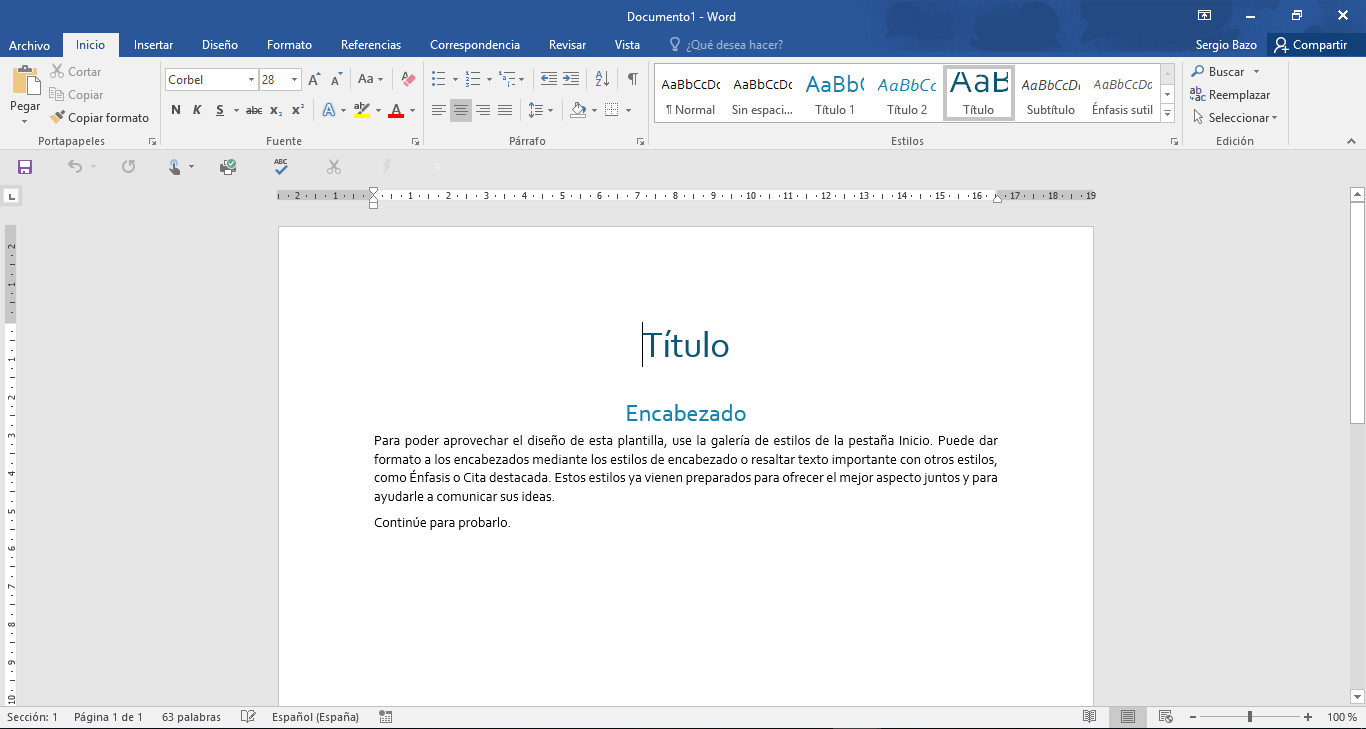 MS Word Nivel Básico
¿Qué es un procesador de texto?
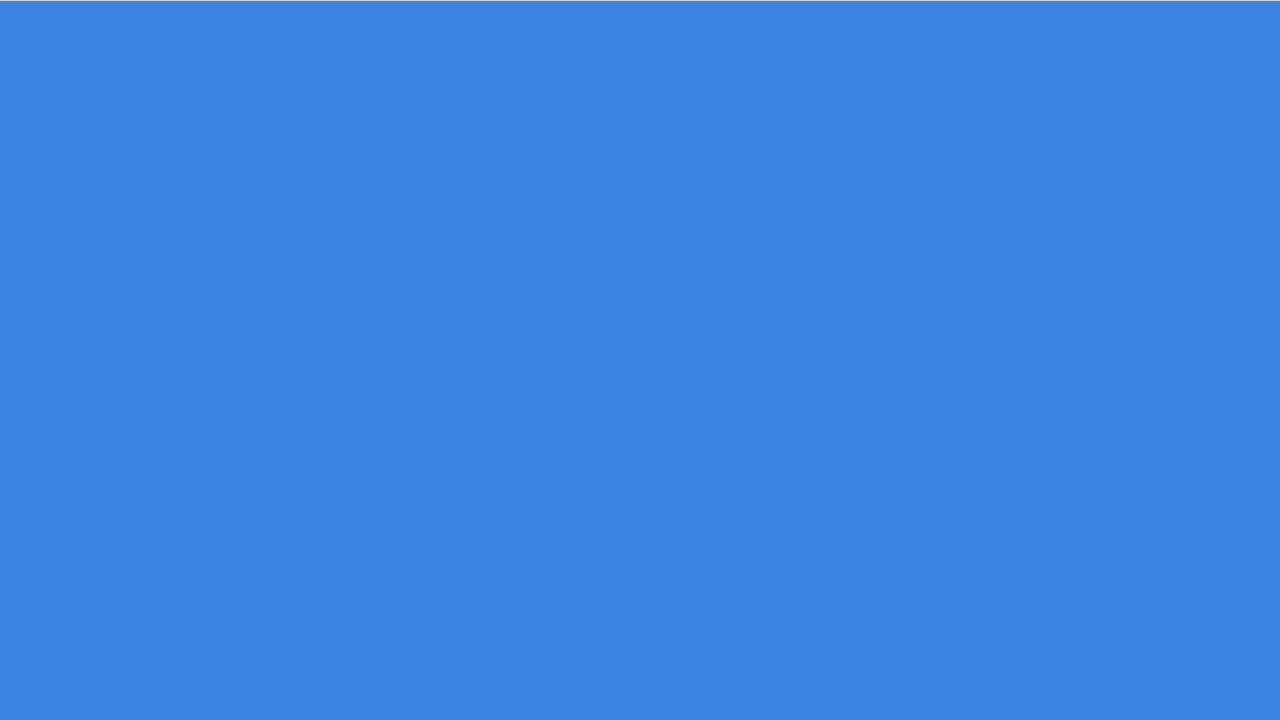 Un procesador de texto es un tipo de software que permite la redacción y configuración de documentos que pueden contener grandes cantidades de texto y otros elementos como gráficos, imágenes, tablas entre otros.
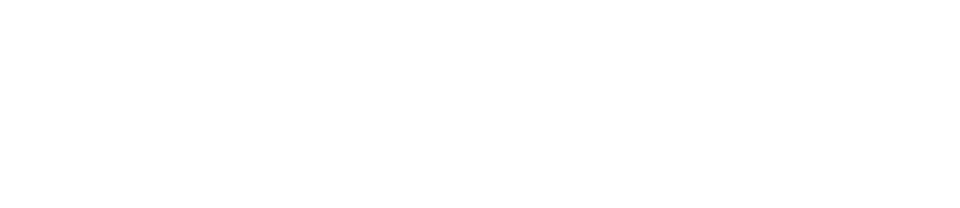 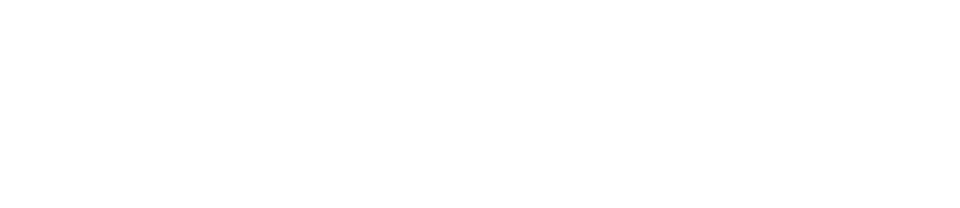 Fuente de la imagen: https://es.slideshare.net
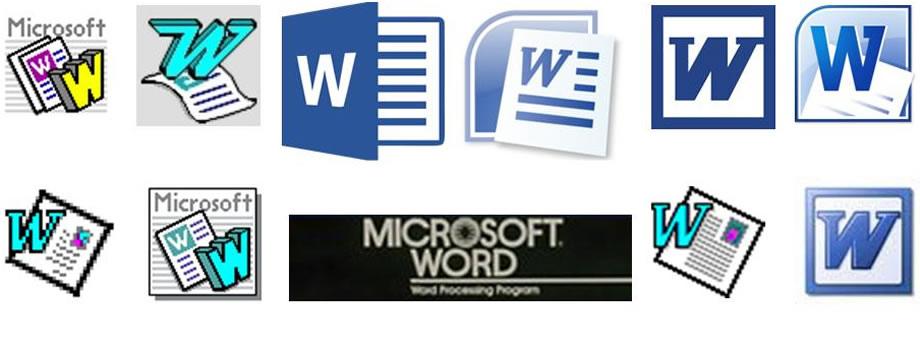 MS Word Nivel Básico
¿Qué es Microsoft Word?
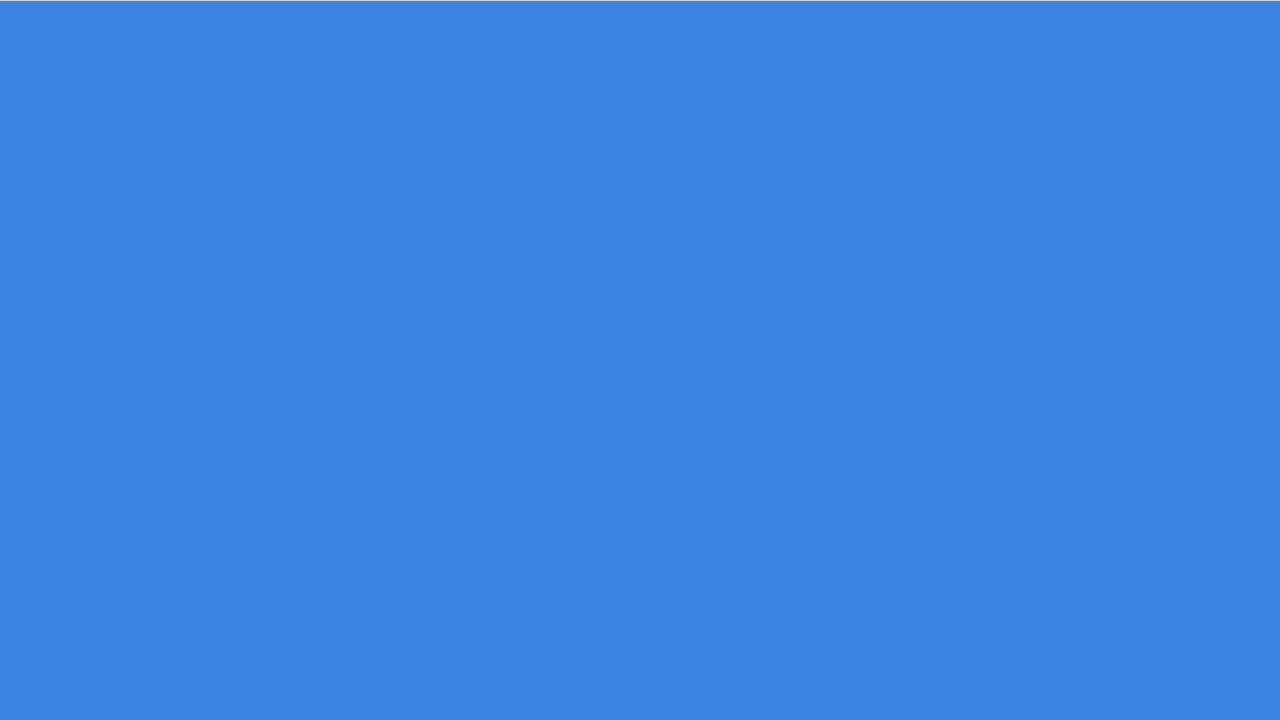 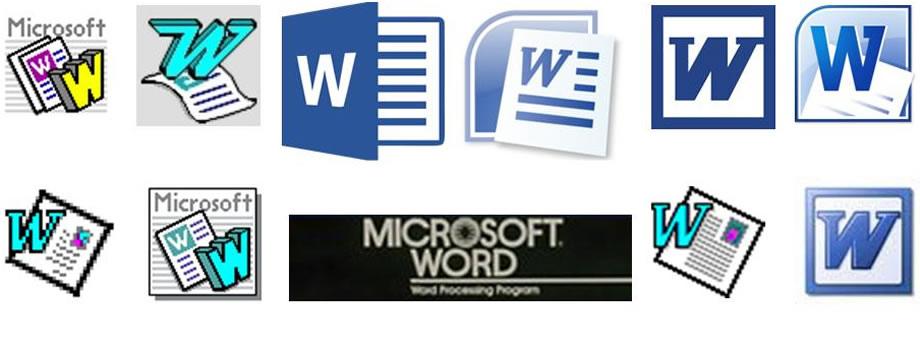 Microsoft Word es un procesador de texto que forma parte de la suite de oficina Microsoft Office.

Es el software más popular dentro de esta categoría a nivel mundial.
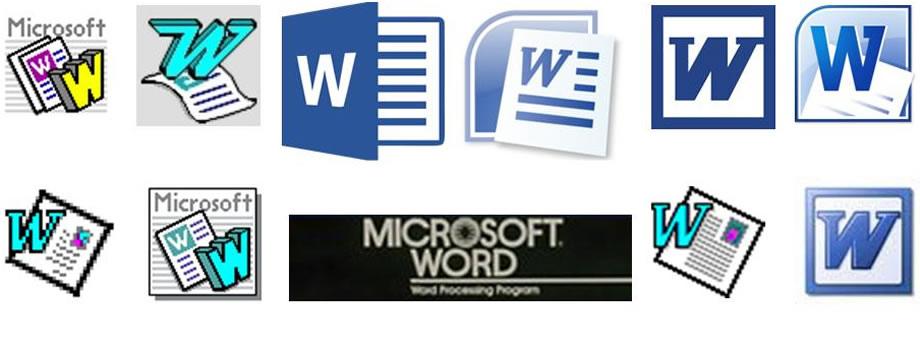 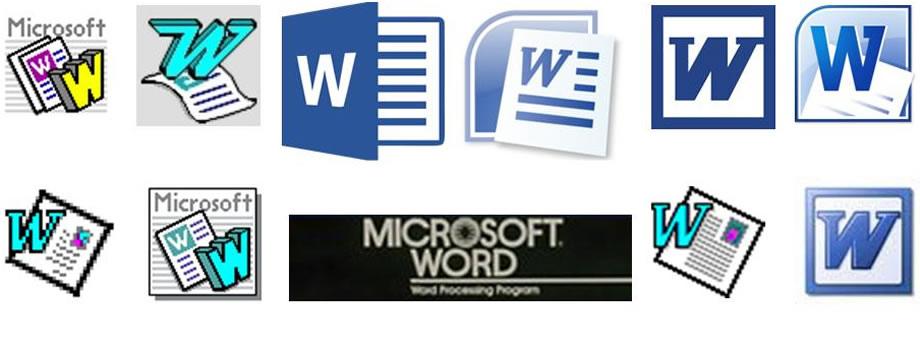 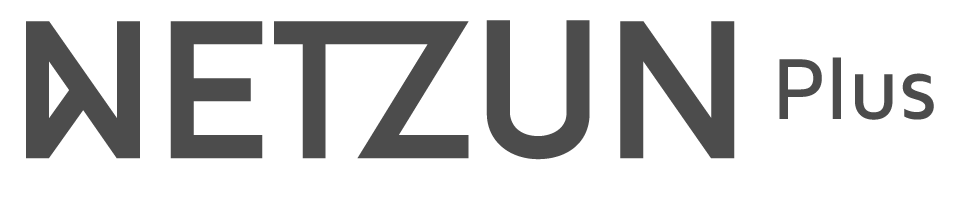 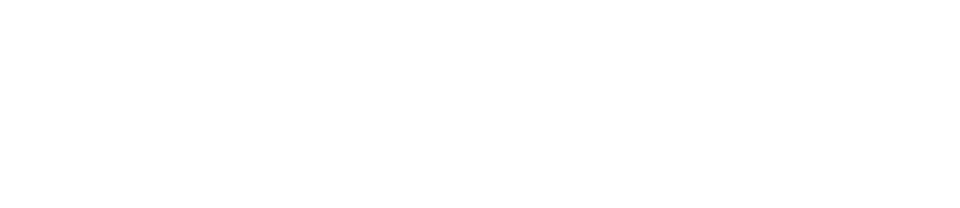 Fuente de la imagen: https://es.slideshare.net
MS Word Nivel Básico
Hagamos un poco de historia…
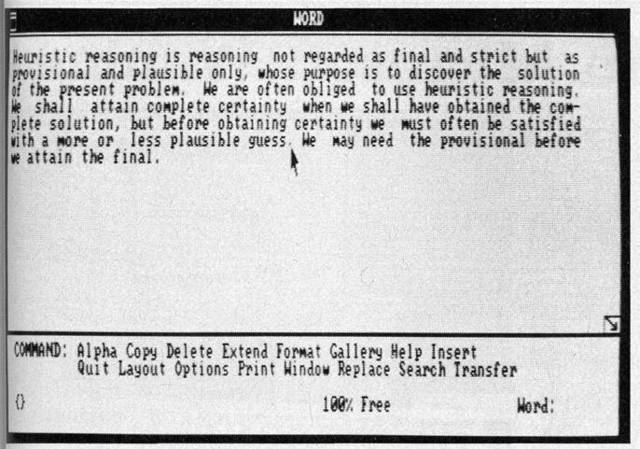 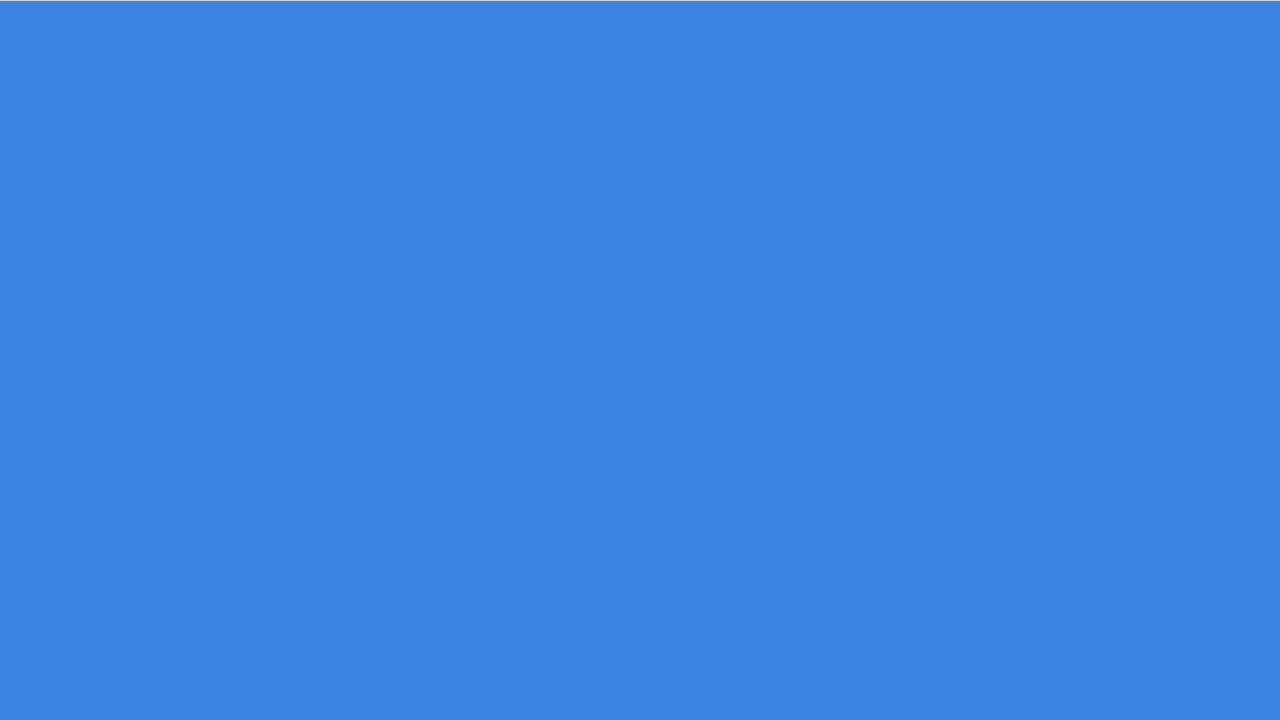 La primera versión de este software, el Word 1.0 para DOS, fue lanzado en Octubre de 1983 para dicha plataforma. Luego le siguieron otras cuatro versiones que no produjeron casi impacto en las ventas. La primera versión de Word para Windows salió en el año 1989.
Word 1.0 para DOS
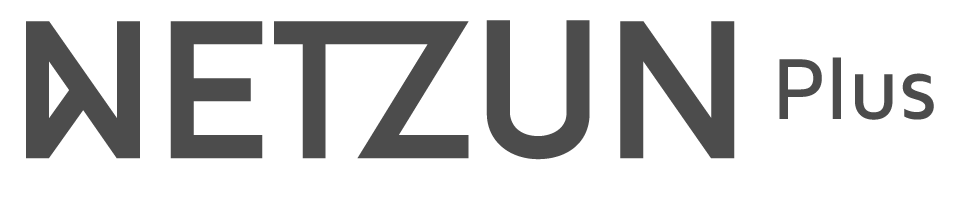 Fuente de la imagen: https://applesencia.com
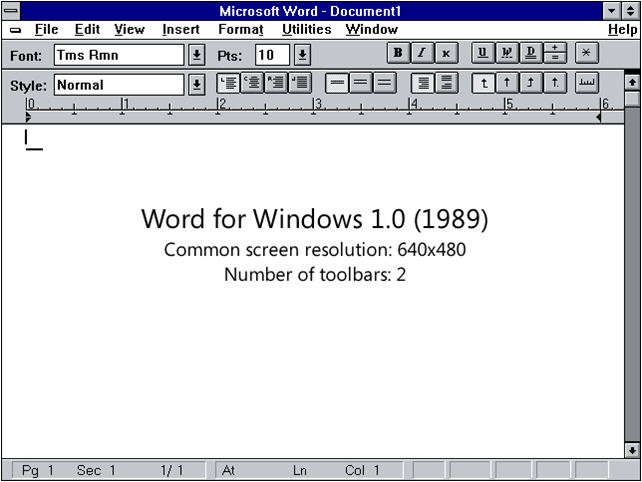 MS Word Nivel Básico
Hagamos un poco de historia…
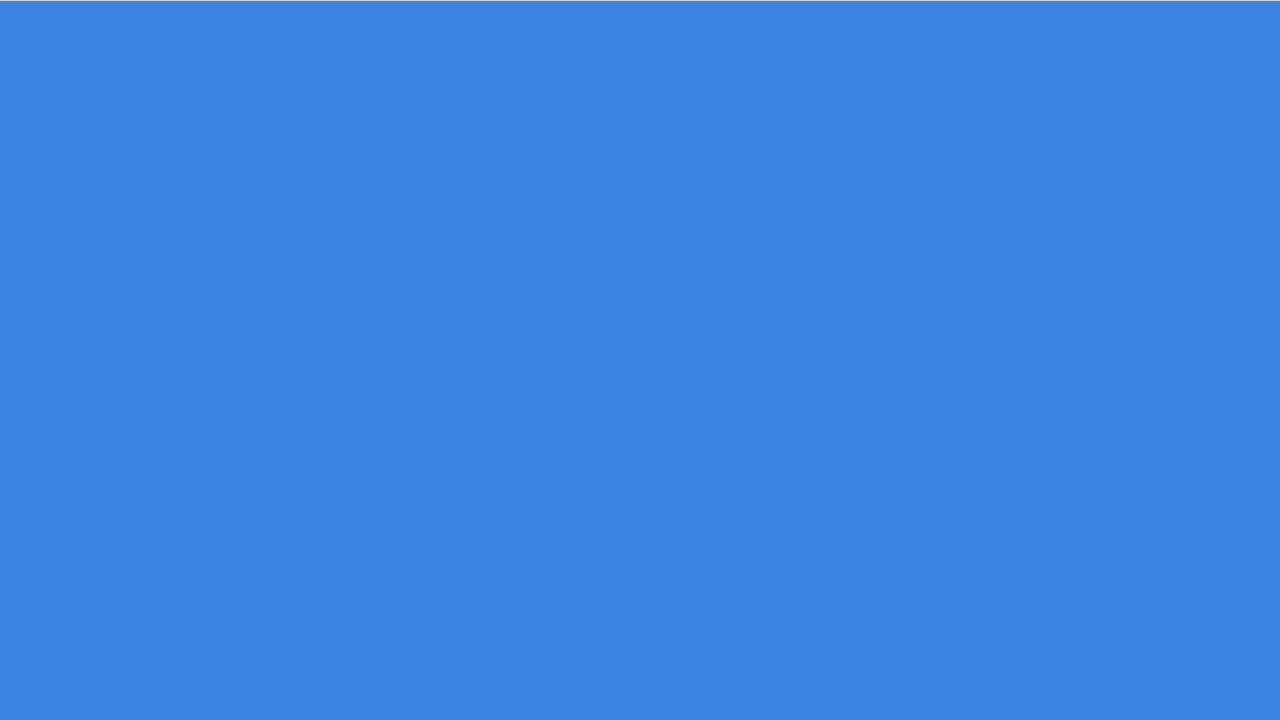 Esta versión permitió que las ventas se incrementaran notablemente. El nombre de las siguientes versiones coincidió con el de las versiones de Windows (Word 95, 97, 2000). Ya en este milenio se lanzaron las versiones 2002, 2003, 2007, 2010, 2013 y la actual, la 2016.
Word 1.0 para Widows
Fuente de la imagen: http://7exceltips.blogspot.pe/
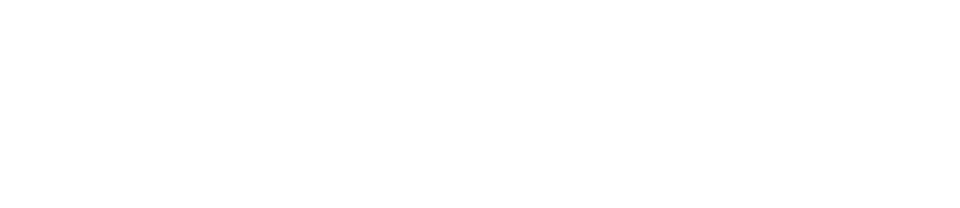 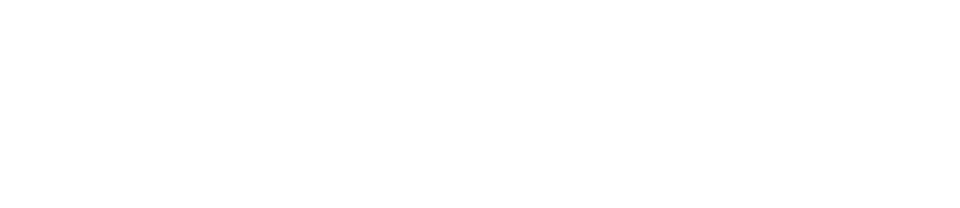 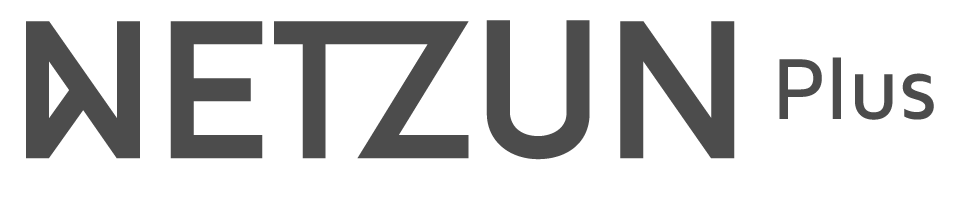 Fuente de la imagen: https://es.slideshare.net